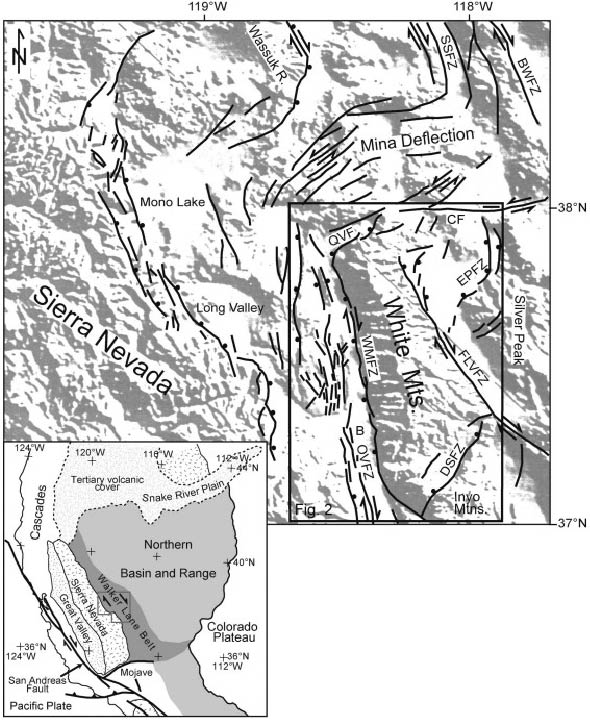 Photo courtesy of UNAVCO
Cenozoic tectontic evolution of the white mtns, Ca & nV
Stockli et al. 2003
Presentation by:
Nolan Dellerman
[Speaker Notes: Emphasis on the Fish Lake Valley FZ
White Mtn FZ
And Queen Valley F]
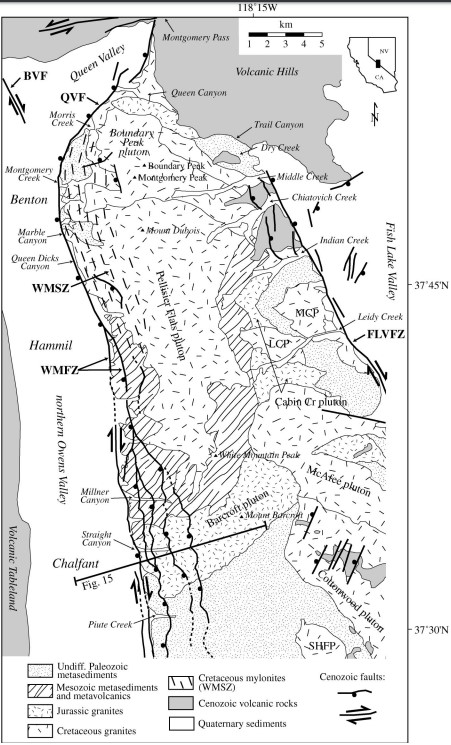 Geologic setting
Were a part of the Sierra NV pre Basin and Range extension
Share a common Paleozoic and Mesozoic tectonic and magmatic history 

Geometry of Cenozoic fault zone (WMFZ) influenced by the Mesozoic shear zone (WMSZ)
Mylonites control location of range bounding White Mtn fault 
WMFZ is ~80km long and accommodates up to 3km of topographic relief

The adjacent Owens valley has a half graben geometry shown by geophysical studies with up to 2km of sediment fill
Add this to the 3km of topo relief to get an idea of how much displacement along the WMFZ
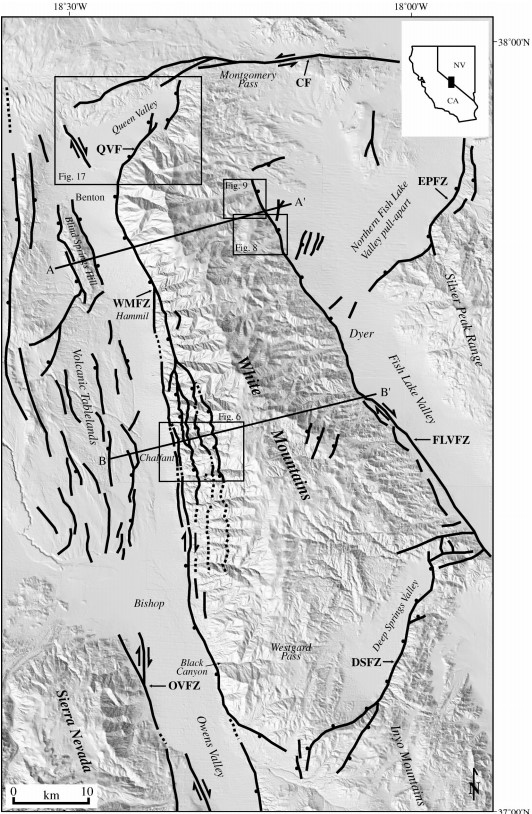 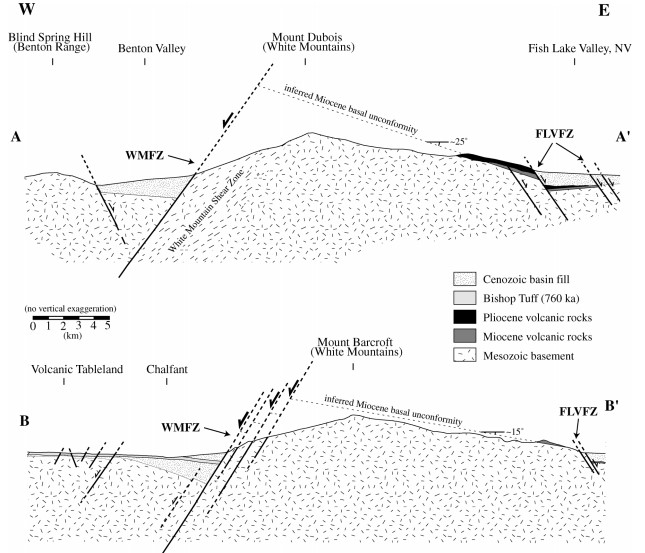 [Speaker Notes: Late Cenozoic fault map

Note location of WM fault and mylonite anisotropy 
Zone of weakness already present?

Miocene basal unconformity]
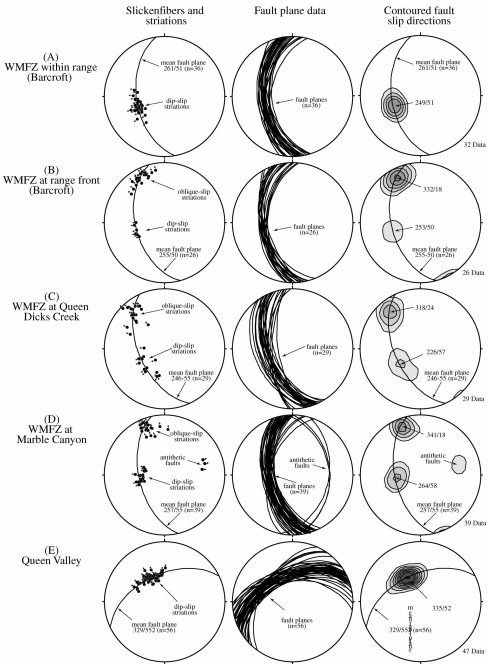 Faults within the range exhibit dip slip motion

Faults at the range front exhibit mostly right lateral strike slip motion 

& D) moving northward exhibit two sets of indicators, the younger are right lateral oblique motion 

E) Around the bend we see pure dip slip motion, but down to the NW


WHO CARES?!

Well this matters as it clearly shows there is an evolution in tectonics here through the Cenozoic. From an extensional regime (Basin and Range) which was then reactivated as a right lateral strike slip regime (Walker Lane)
[Speaker Notes: This earthquake swarm appears to have occurred along the subsurface continuation of the WMFZ]
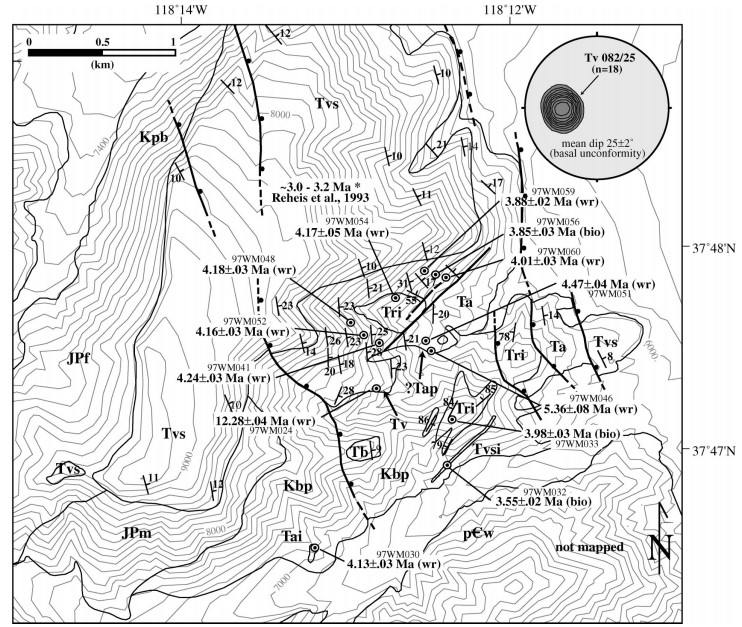 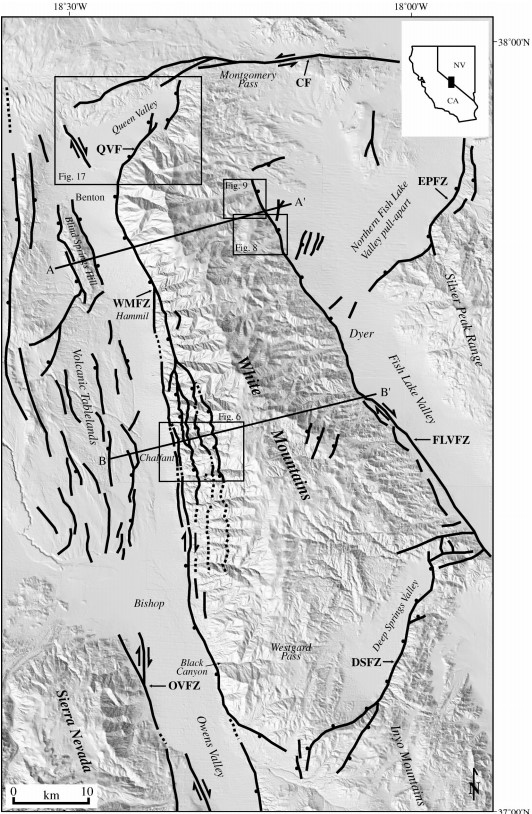 [Speaker Notes: Detailed mapping of volcanic stratigraphy reveal that these units record the entire late Cenozoic tilting history. 

Rocks that overlie Mesozoic basement dip uniformly to the east at an average of ~25 degrees
These rocks are overlain by a basalt dated at 12.28 Ma

This unconformity is assumed to be a paleohorizontal reference and thus this present attitude represent the total tilt of the White Mtns since the deposition of the basalt at 12 Ma]
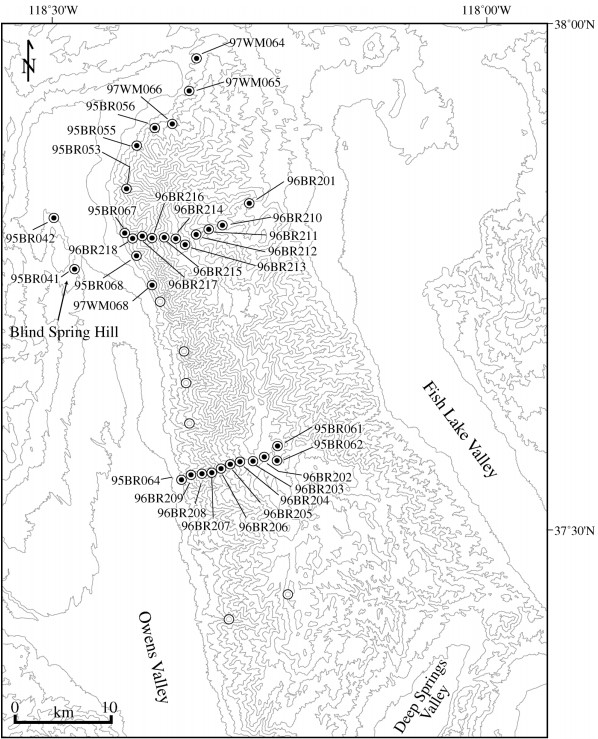 Fission track thermochronology data (FT) and (U-TH)/He thermochron data along cross section where samples were collected
[Speaker Notes: PRZ (Partial retention zone)

PAZ (Partial annealing zone)

These put constraints on exhumation timing as in these zones the fission track clock is not totally reset. 
Below them where the clock is totally reset are good proxies for when exhumation occurred/commenced.]
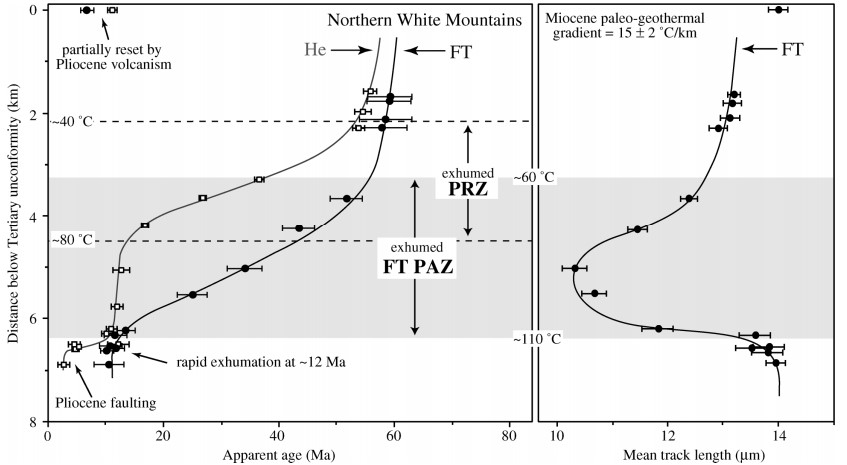 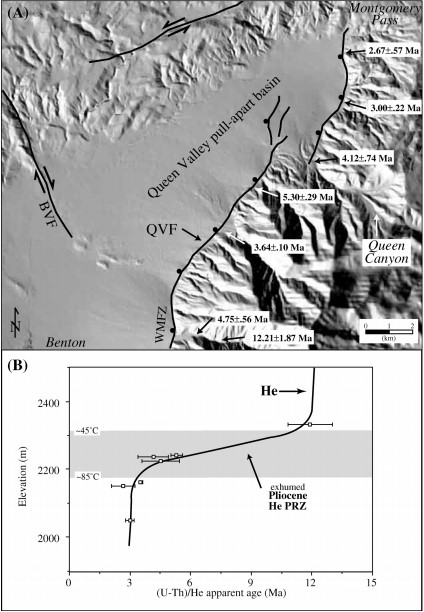 These data show that exhumation related to opening of the Queen valley basin occurred at 3 ma. 

This is used as a proxy to define the onset of right lateral faulting in the Owens valley fault zone (and therefore the WMFZ) occurred at 3ma.
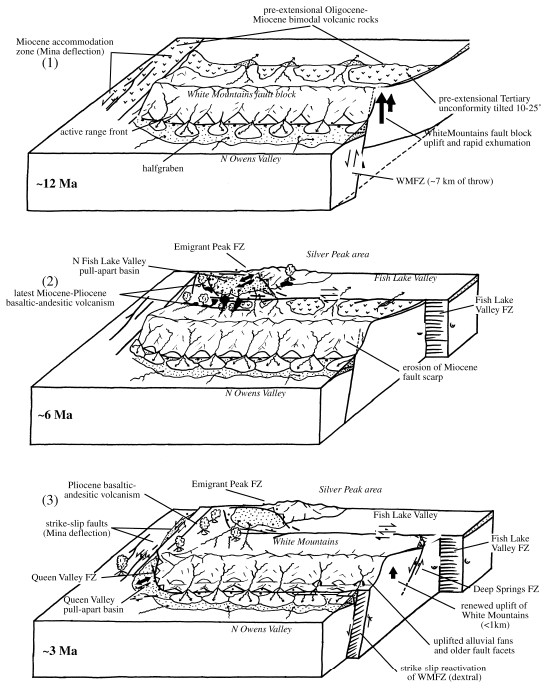 Cenozoic tectonic sequence of events:

East – West extension exhumes volcanic rocks, uplifts white mtns, and tilts block 10-25 degress

Onset of right lateral faulting on Fish Lake Valley FZ, constrained by late Miocene volcanism

Onset of right lateral faulting along WMFZ, as well as onset of Queen Valley pull apart basin
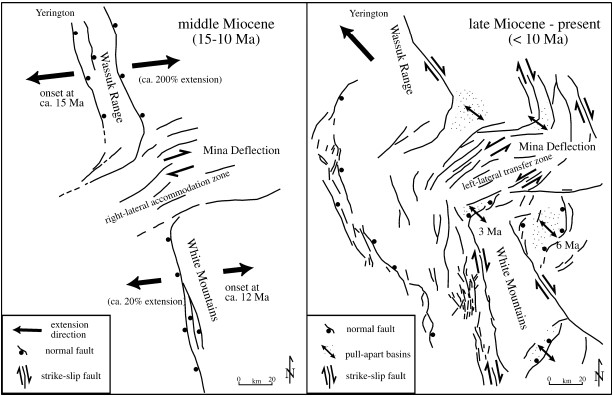 Questions?